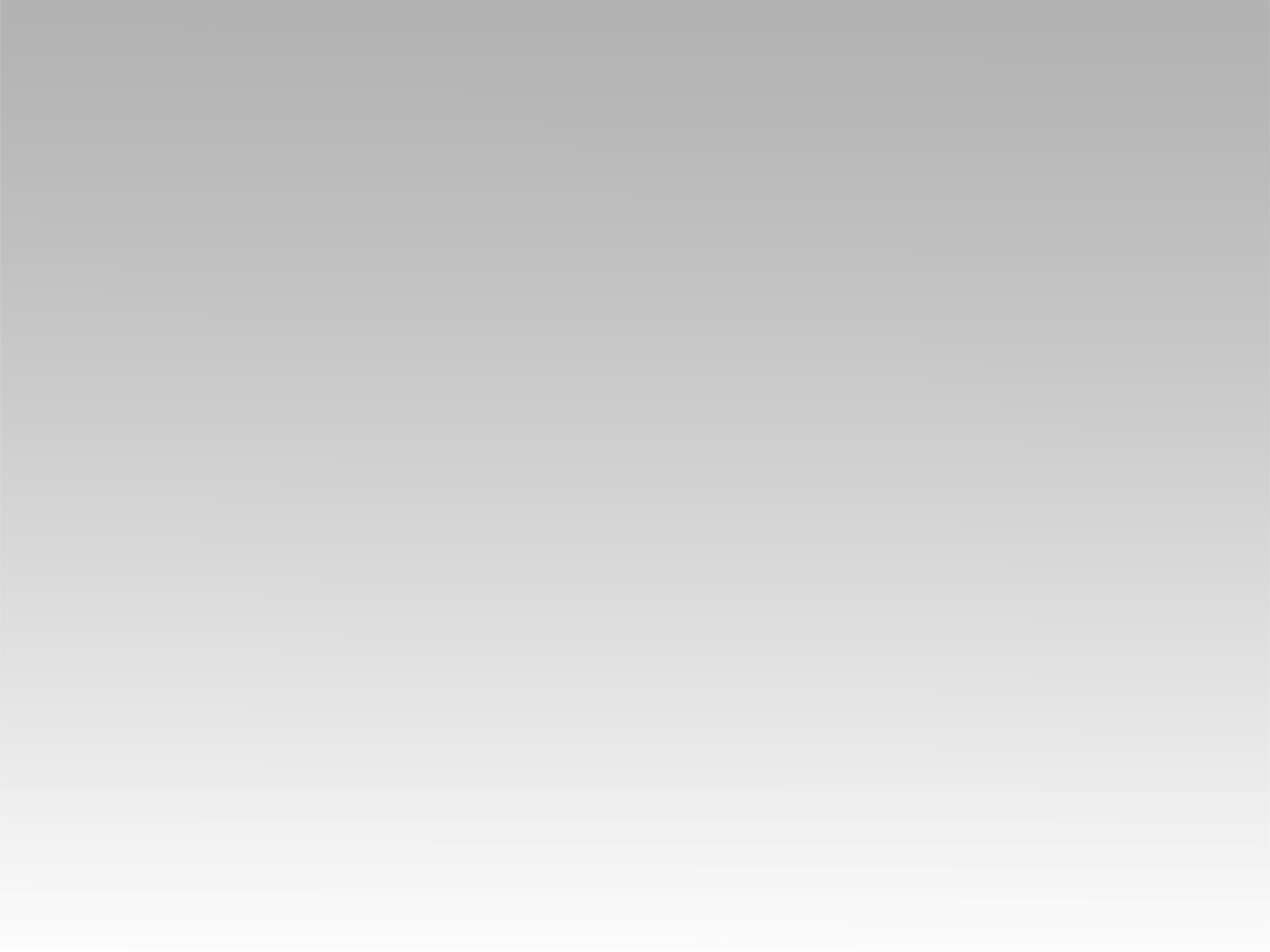 تـرنيــمة
في قلبي كلام
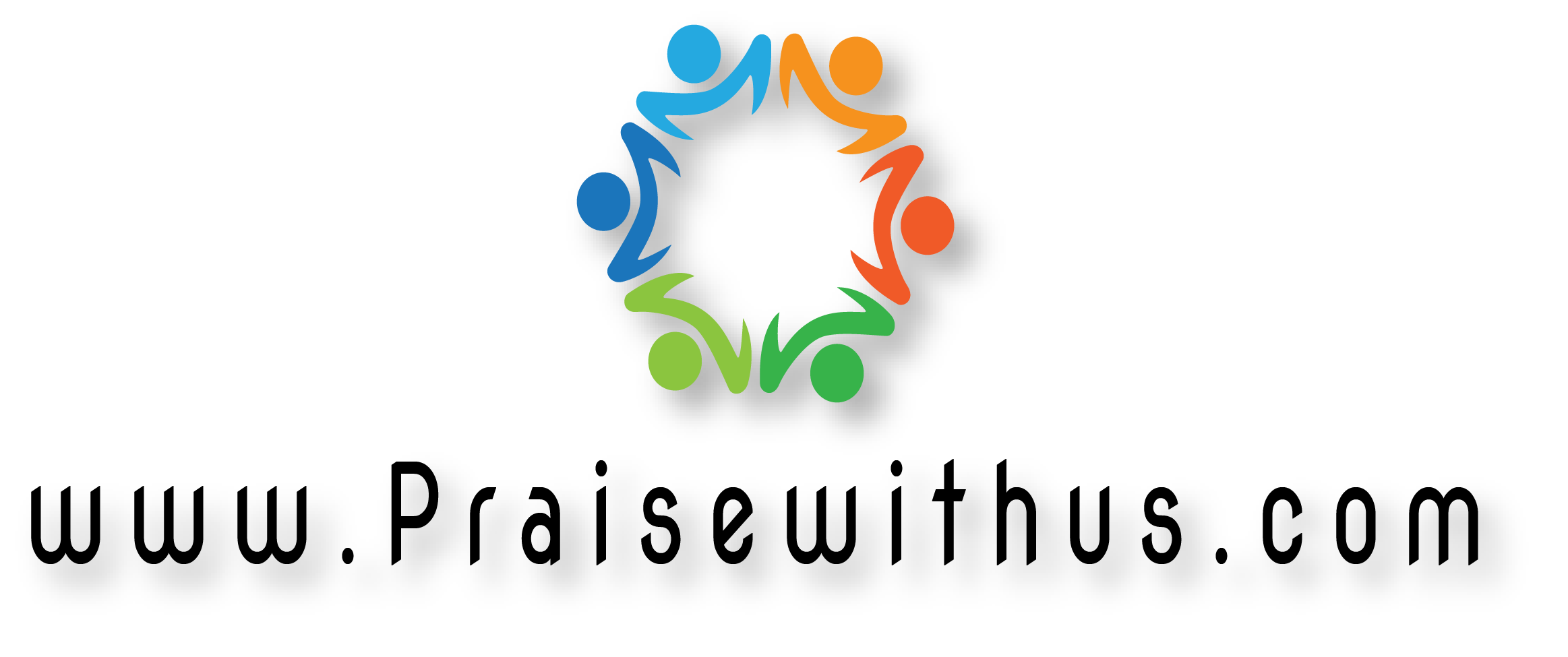 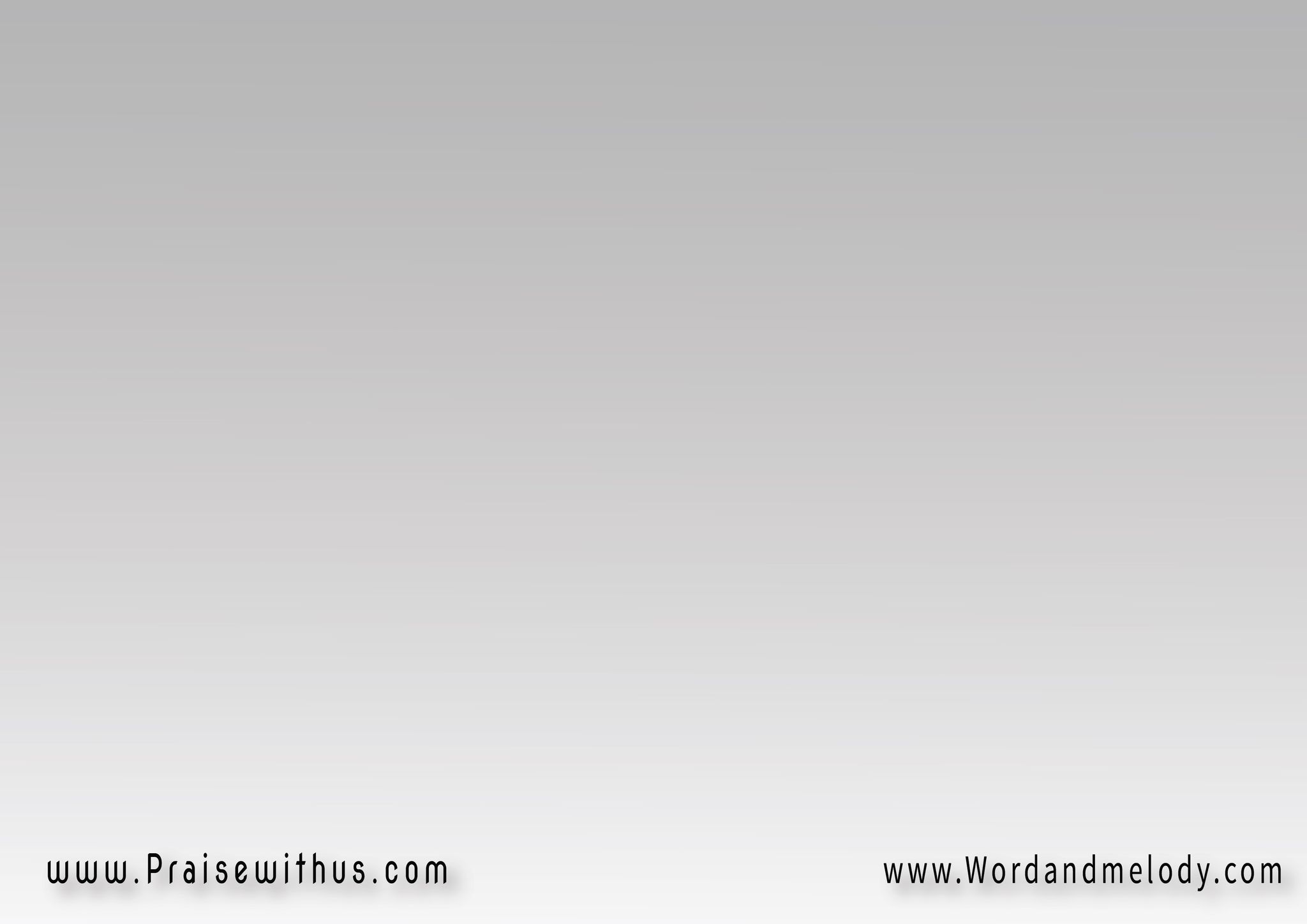 (1) 
في قلبي كلاملكن عاجز عن التعبيرواقف خجلانعشان أنت عملت كتير
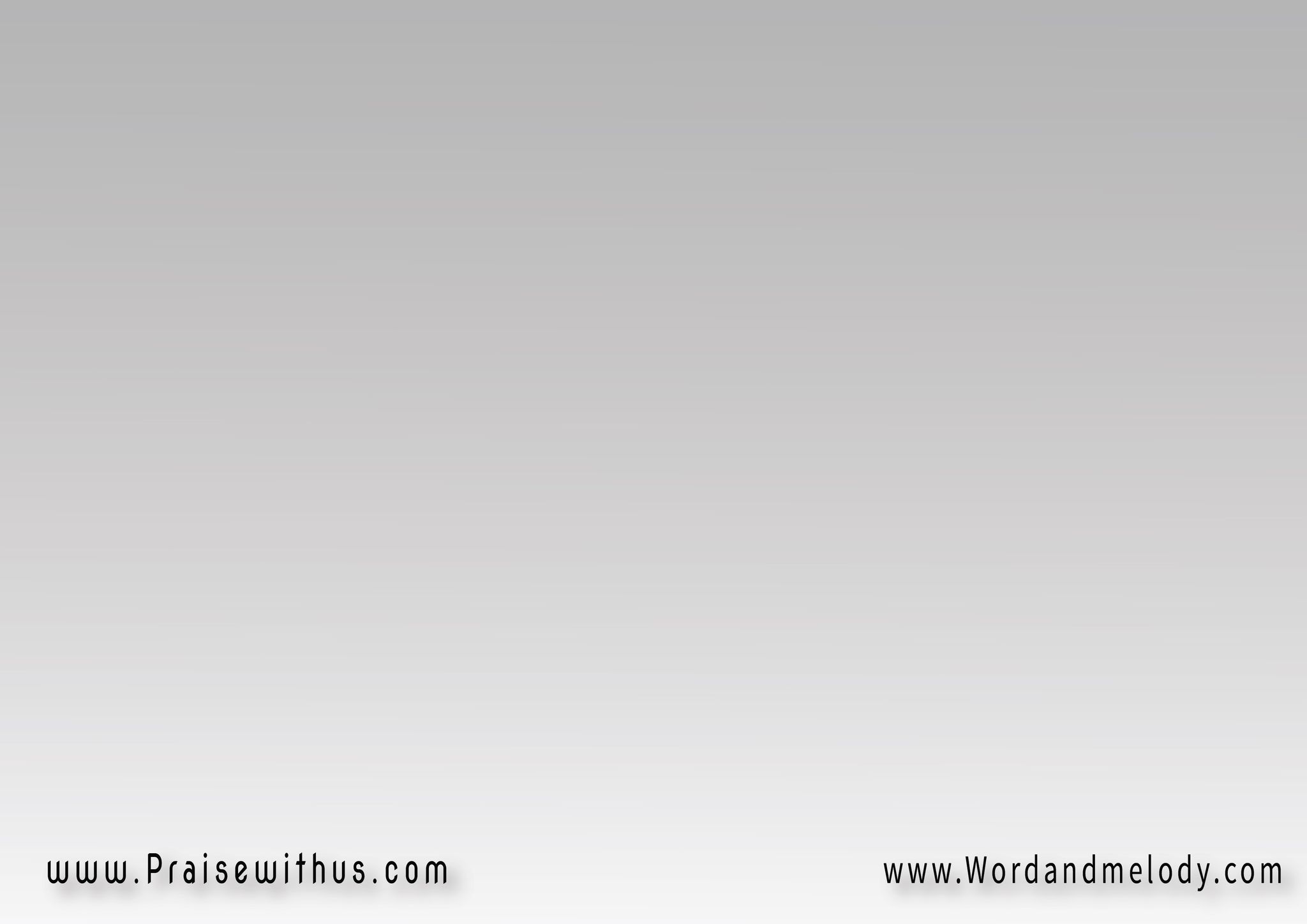 مبارك أسمك الغاليوشاكر ع الصلاح والجودأنا مقدرش أرد الدينولو قضيت حياتي سجود
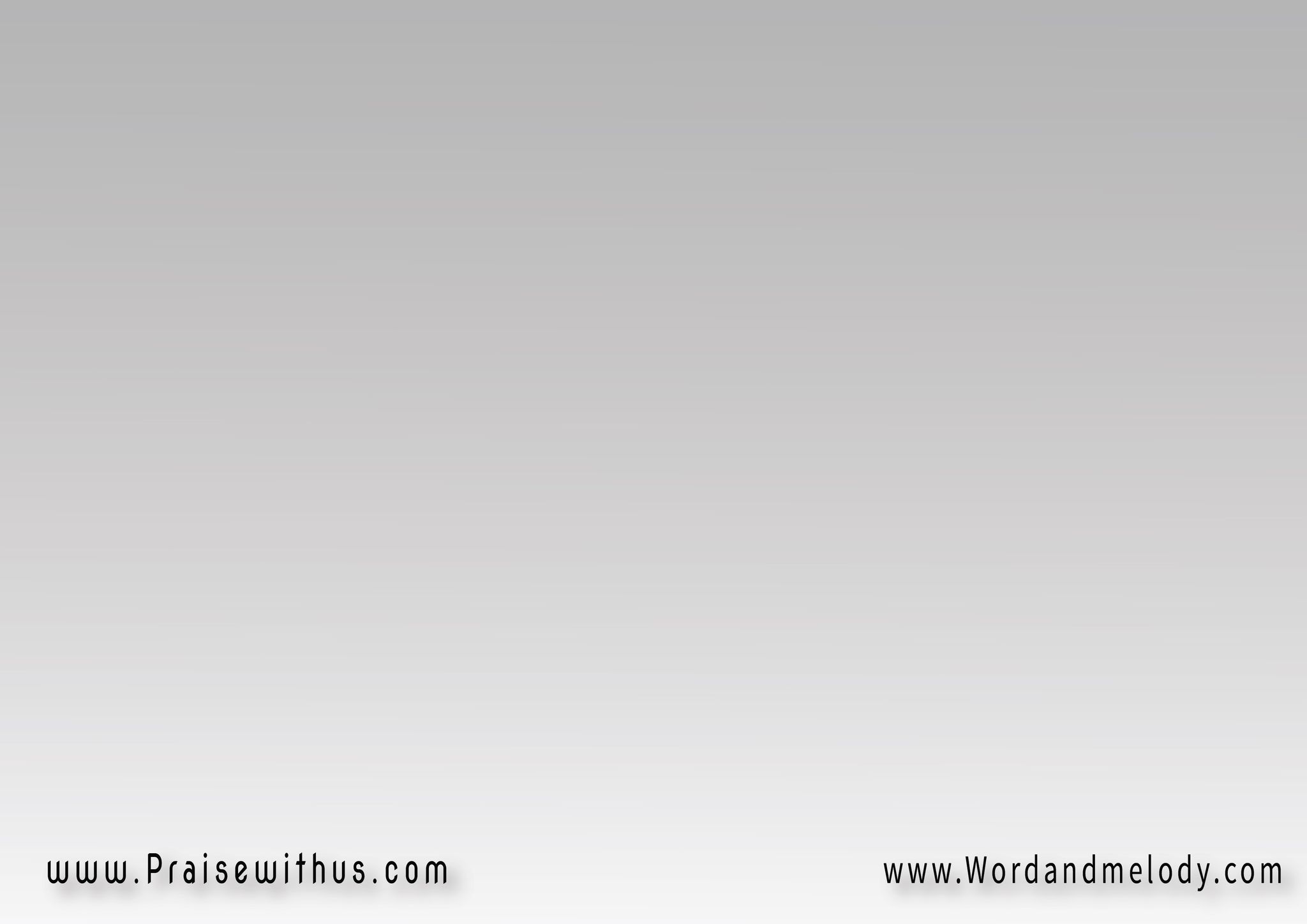 (2) 
أنا مسنودبكلمة ووعد في كتابكواقف كداودمكاني لو على أعتابك
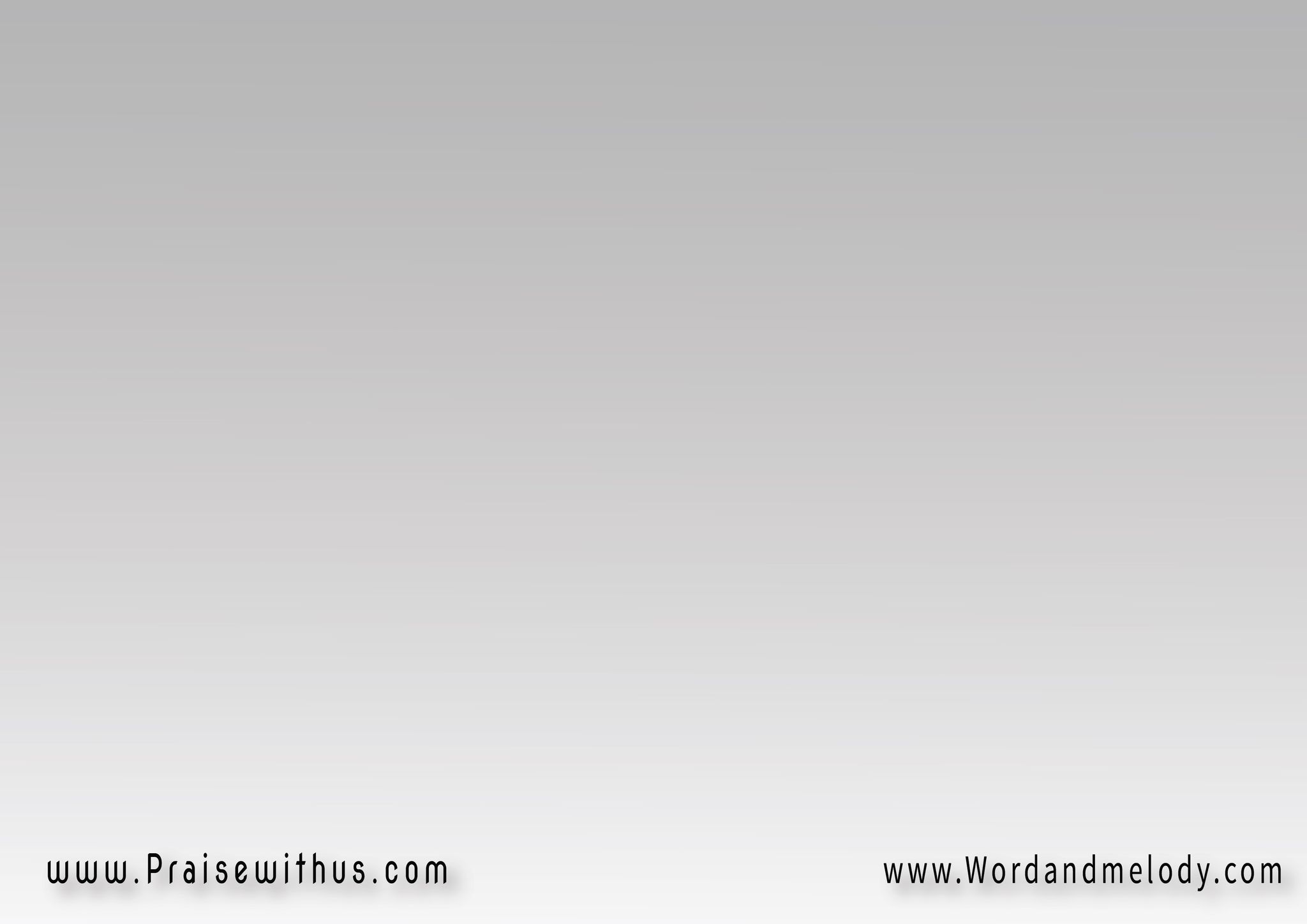 مبارك أسمك الغاليوشاكر ع الصلاح والجودأنا مقدرش أرد الدينولو قضيت حياتي سجود
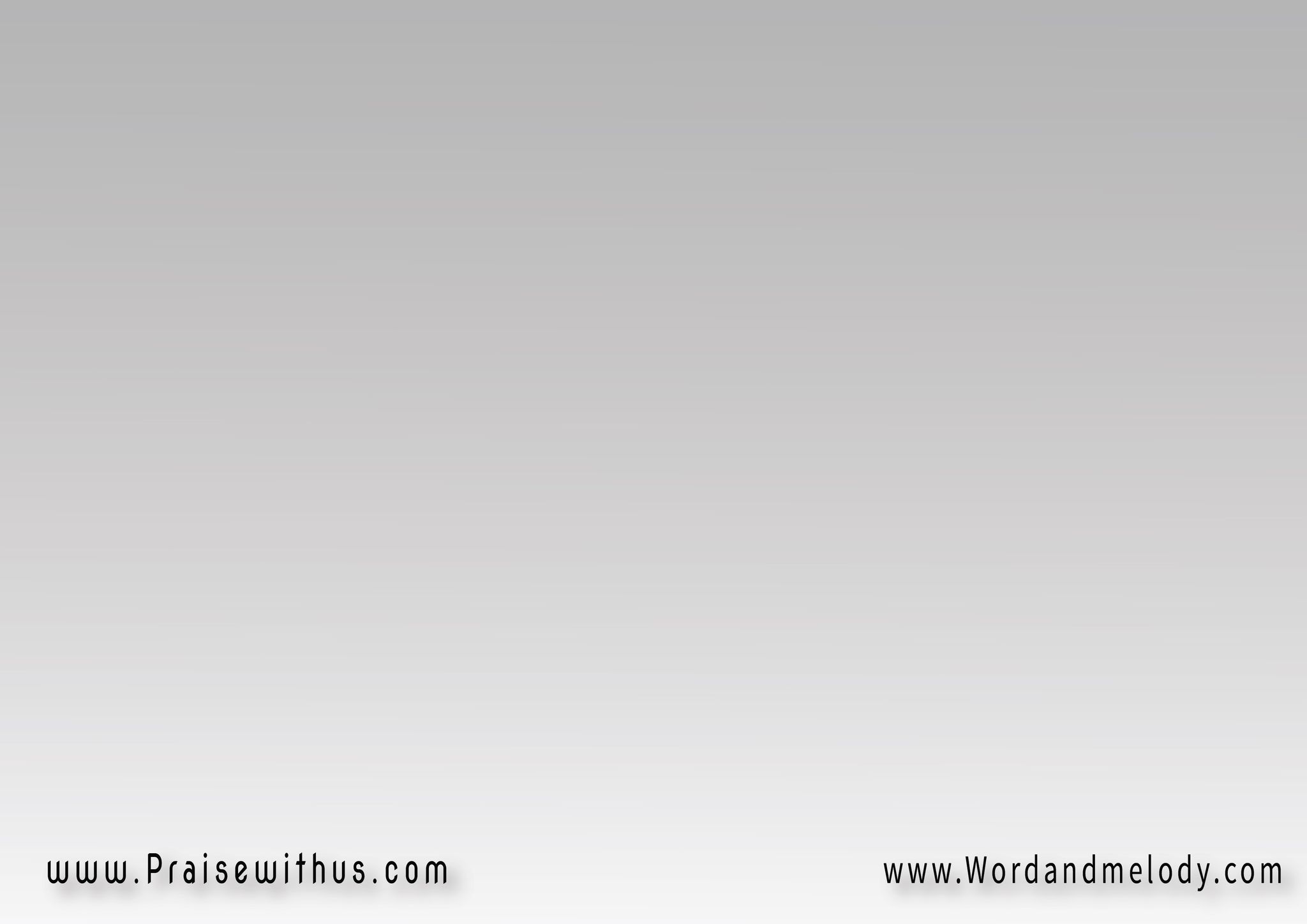 (3) 
ساعدني أكونفي طاعة وحب لمسيركوأسيب الكونوأعيش خادم لإنجيلك
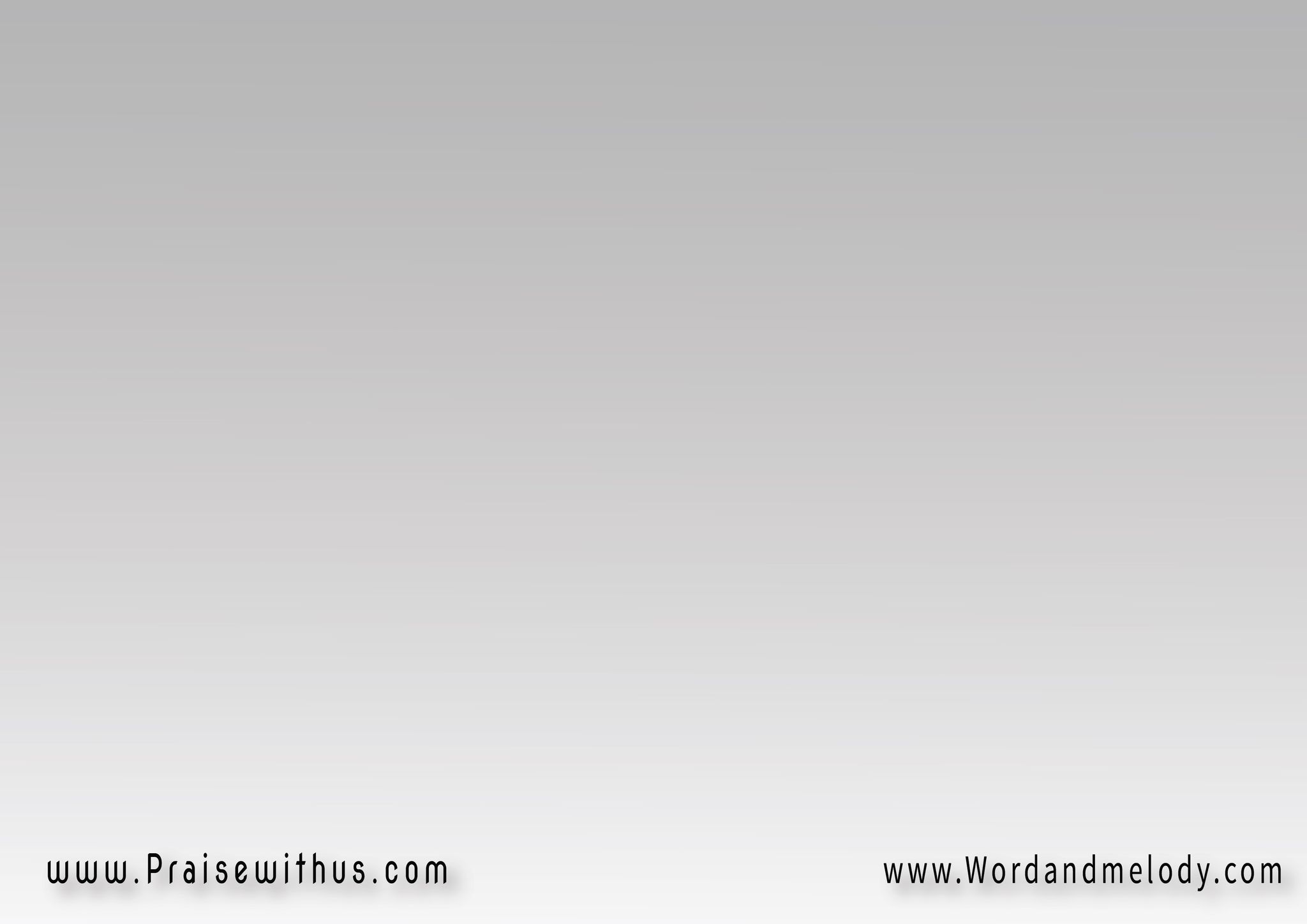 مبارك أسمك الغاليوشاكر ع الصلاح والجودأنا مقدرش أرد الدينولو قضيت حياتي سجود
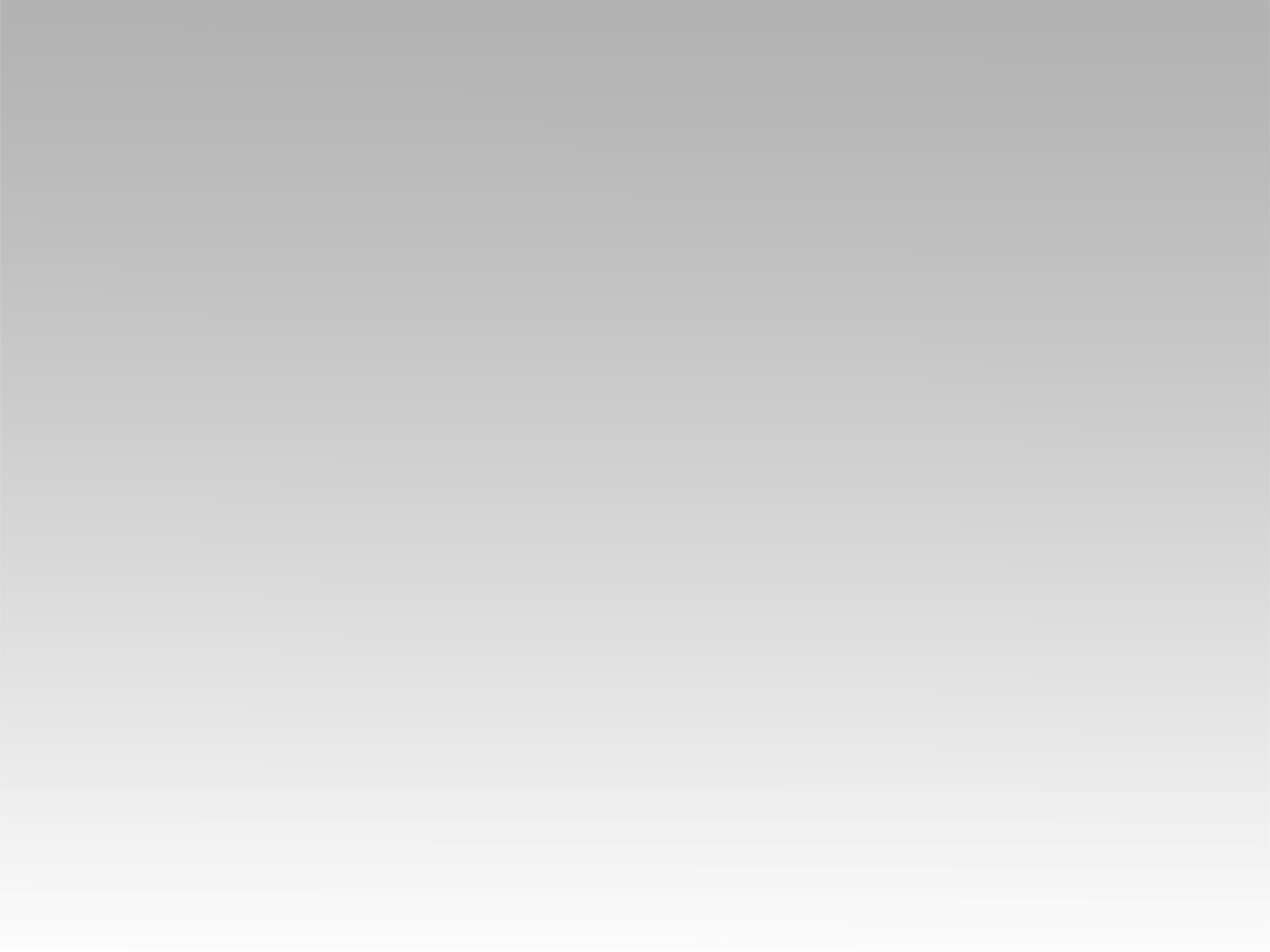 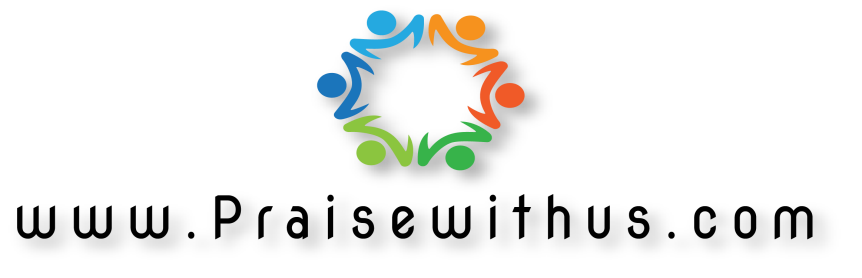